Stanley- DC tools
Stanley- DC tools
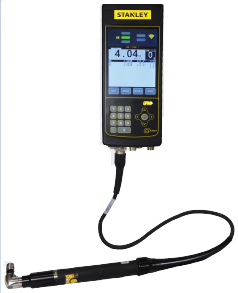 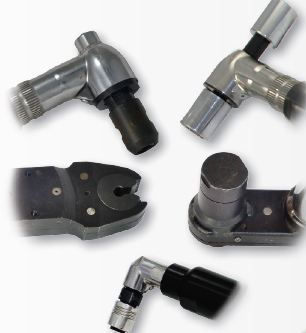 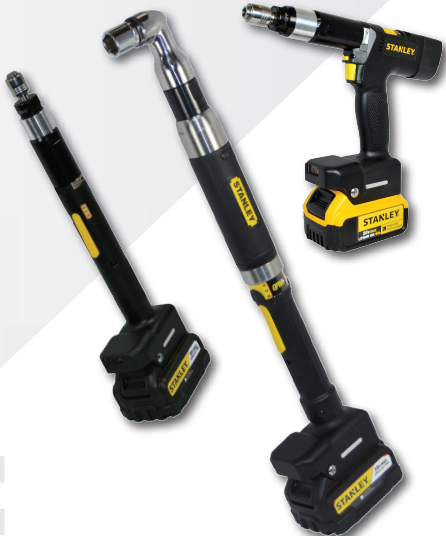 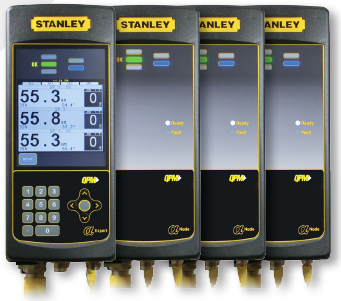 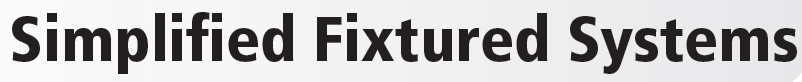 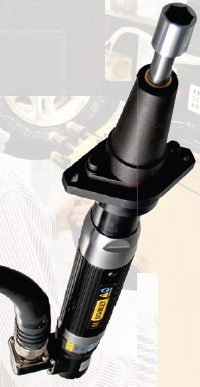 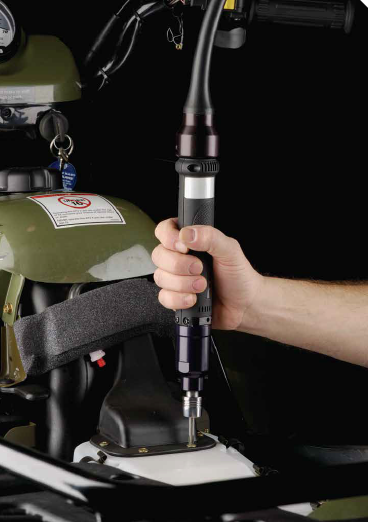 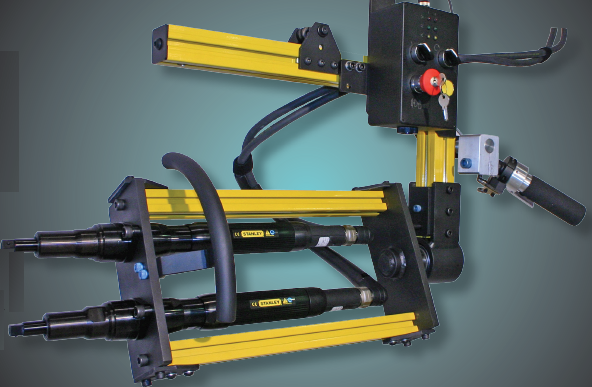 [Speaker Notes: IP : Ingress Protection against solids & liquids]
Controller compatibly
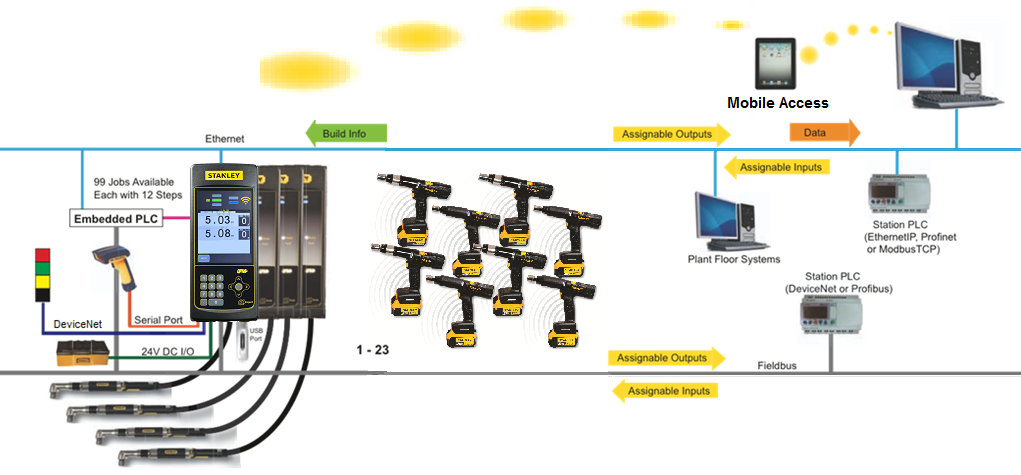 [Speaker Notes: IP : Ingress Protection against solids & liquids]